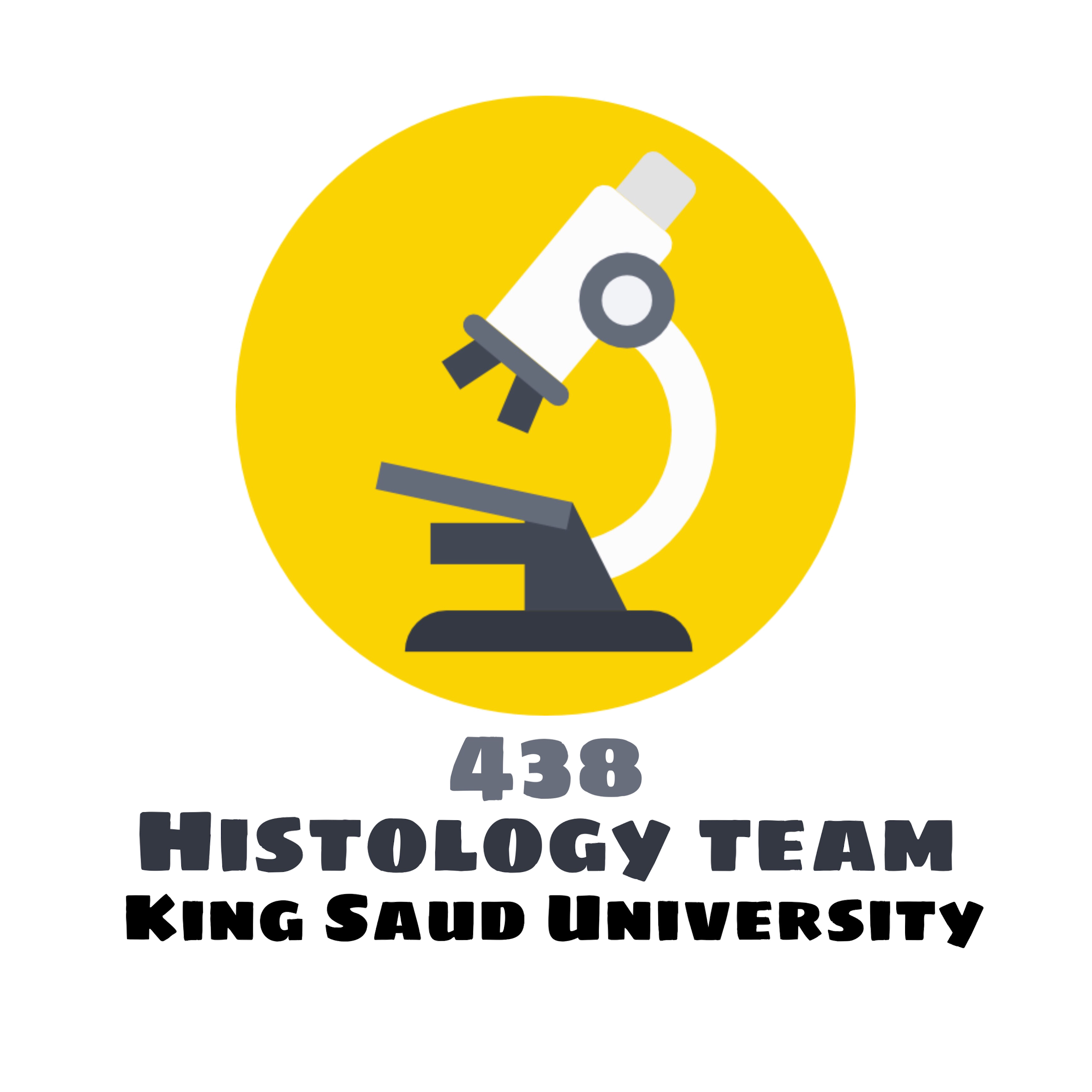 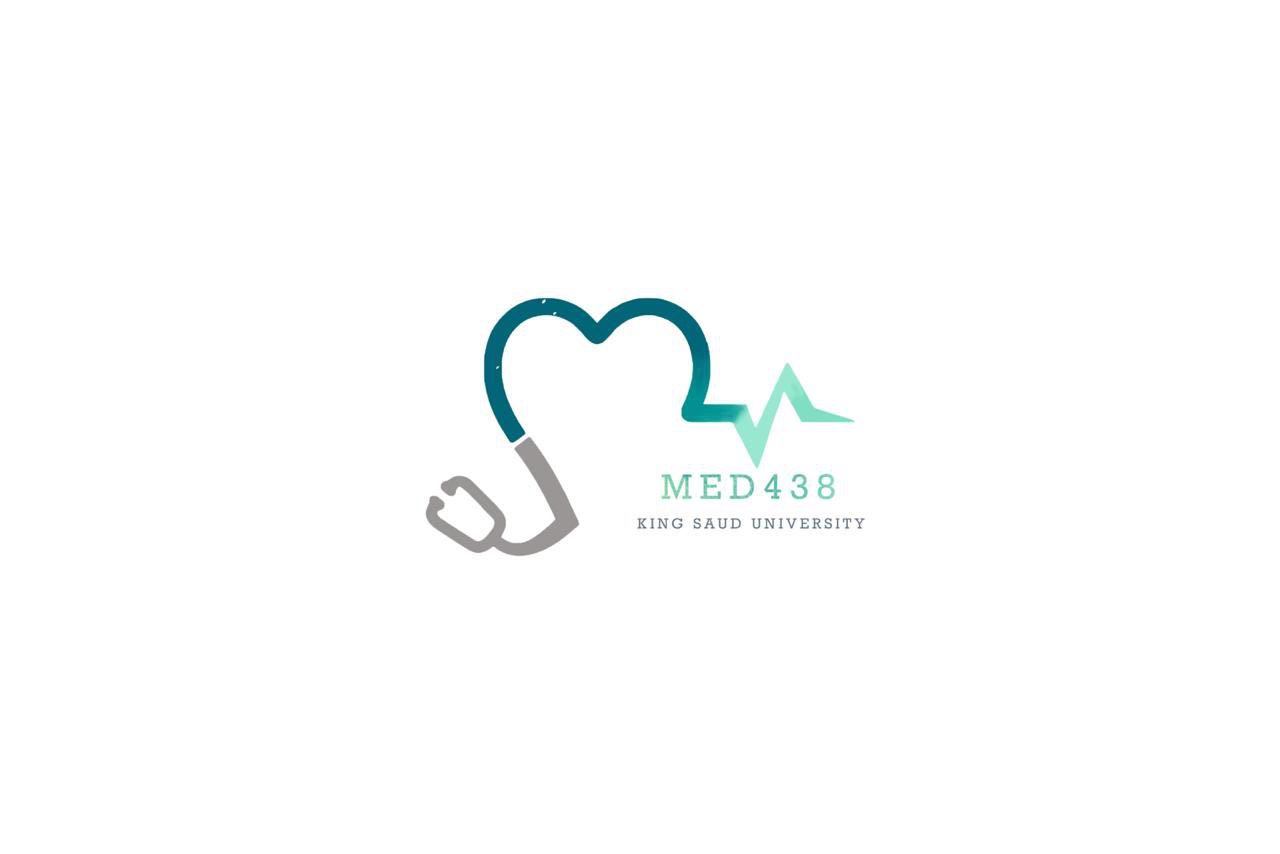 Male Reproductive System
Objectives:
At the end of this lecture, the student should be able to describe the microscopic structure of :
Testis and epididymis.
Vas deferens.
Seminal vesicles.
Prostate.
Editing file
Important 
Doctor notes / Extra
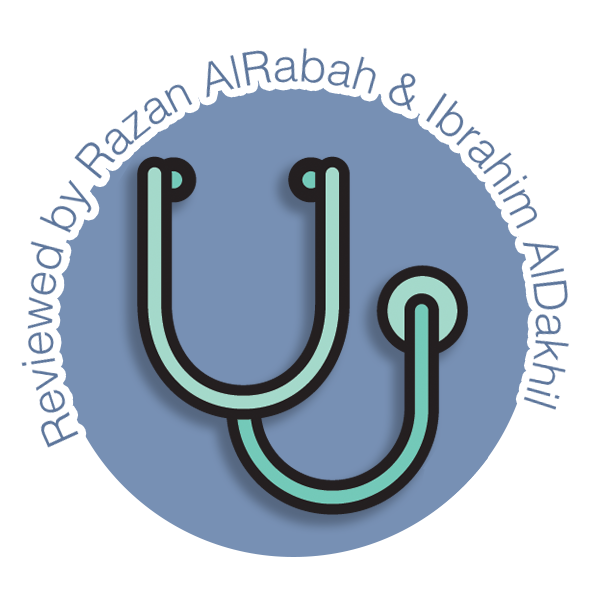 Note: this is the last histo lecture :) good bye
Formed of
Testis
Parenchyma
Stroma
Seminiferous tubules
Tunica vaginalis
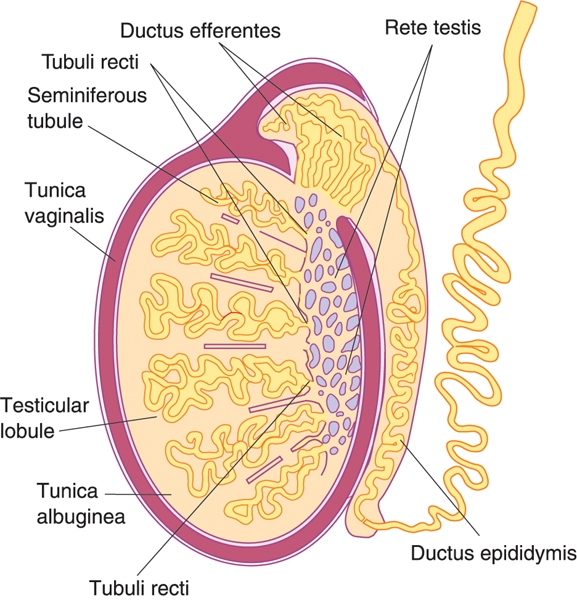 Tunica albuginea
Interstitial cells of Leydig
Tunica vasculosa
Septa
Interstitial tissue
‹#›
Testis
Stroma:
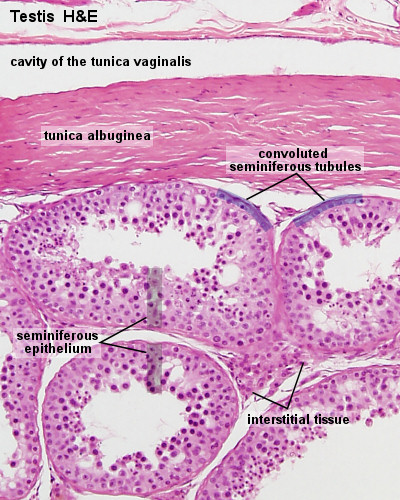 Parenchyma:
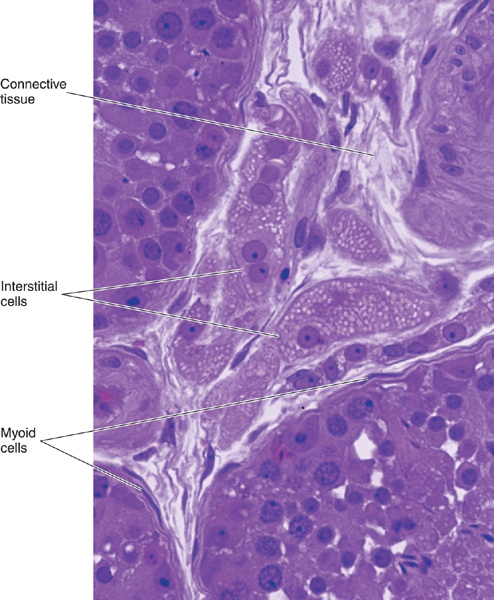 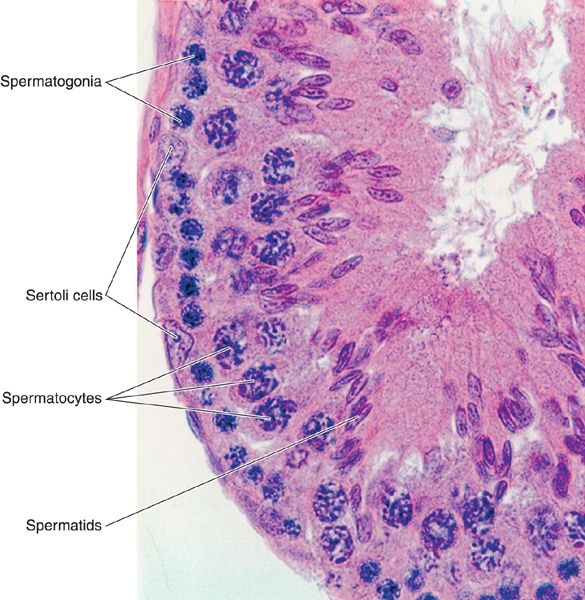 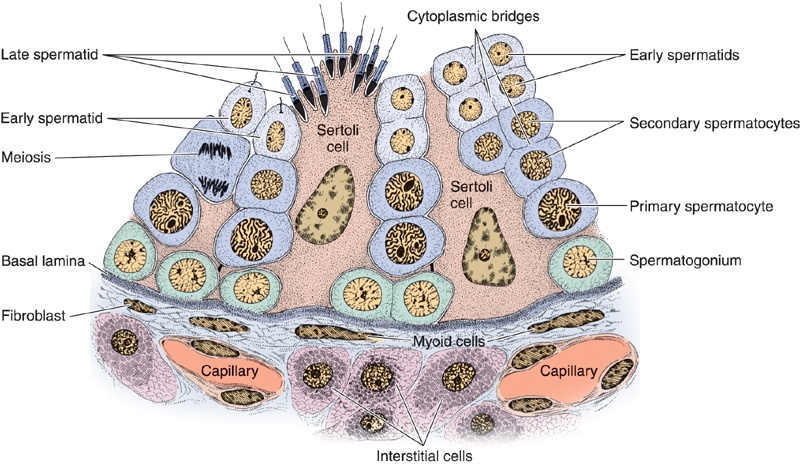 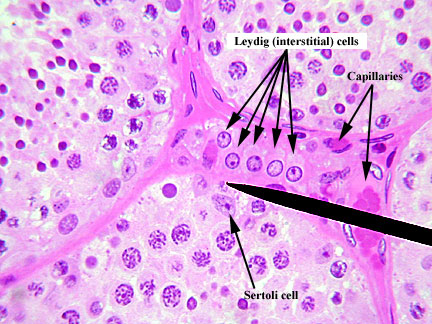 ‹#›
Seminiferous Tubules (seminiferous epithelium) cells
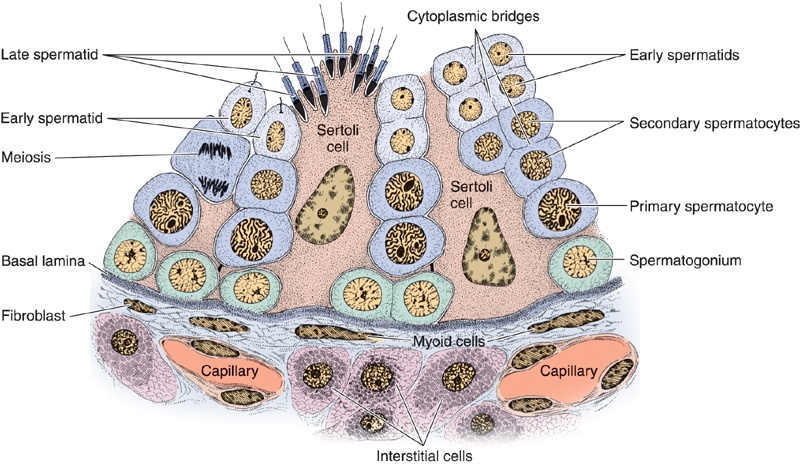 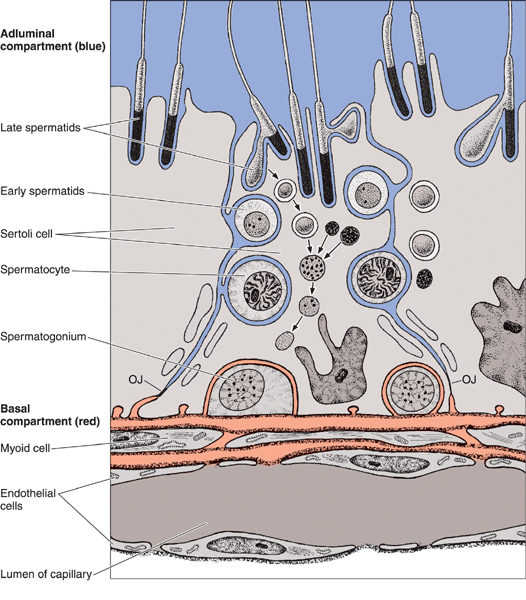 Side notes 
Testicular fluid: nutritive medium for transport of immotile spermatozoa. 
Androgen-binding protein (ABP): combines with testosterone and concentrate it inside the seminiferous tubules.
Inhibin: inhibits FSH thus controlling rate of spermatogenesis.
‹#›
Blood-Testis Barrier
It is formed by the tight junctions between the basal parts of the lateral borders of adjacent Sertoli cells.
It divides the seminiferous tubule into 2 compartments:
Basal compartment: contains spermatogonia.
Adluminal compartment: contains the other spermatogenic cells.

Function:
1- It protects the developing spermatogenic cells from drugs and toxic materials.
2- It prevents autoimmune infertility.
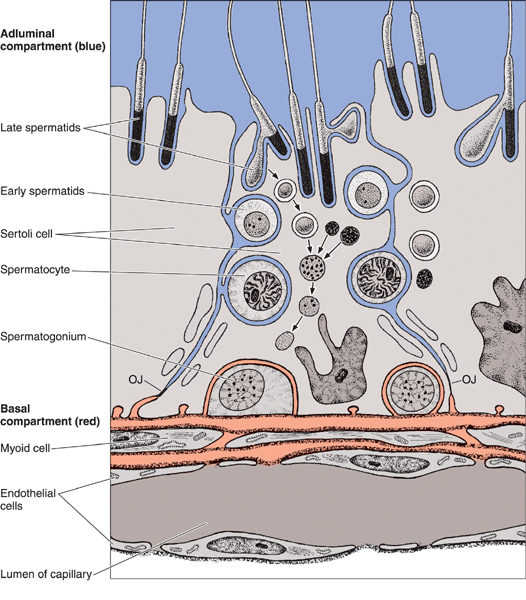 Side notes: 
The barrier separates the tissue fluid outside the seminiferous tubule from the spermatogenic cells inside the seminiferous tubule.
Isolation: and protection of the sensitive developing spermatogenic cells from any harmful substance in the blood stream.
Prevention of autoimmune reaction: prevents the passage of any autoantibodies against the developing gametes into the seminiferous tubule.
It isolates the adluminal compartment from connective tissue influences, thereby protecting the developing gametes from the immune system. Because spermatogenesis begins after puberty, the newly differentiating germ cells would be considered "foreign cells" by the immune system.
‹#›
Structure
Function
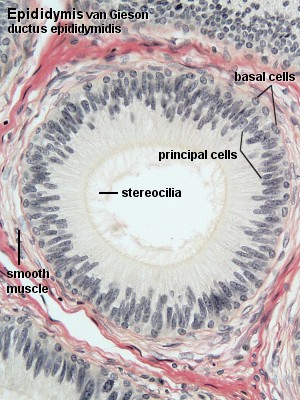 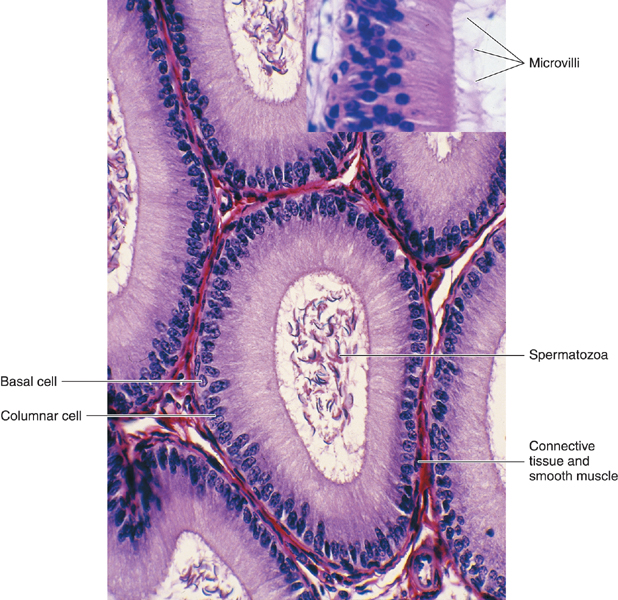 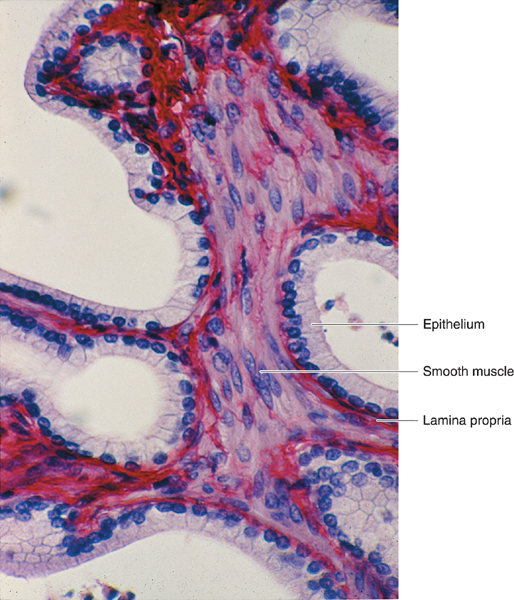 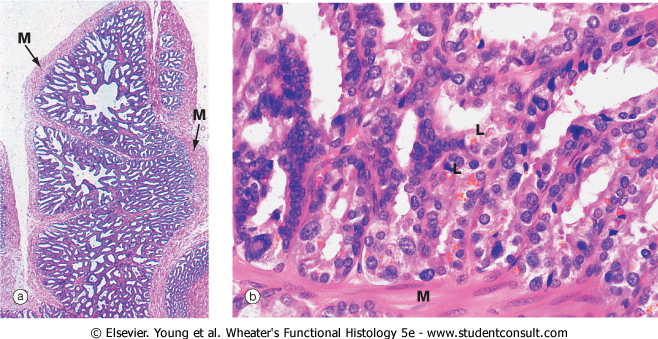 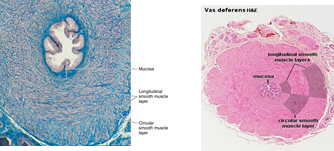 Pic
‹#›
Prostate
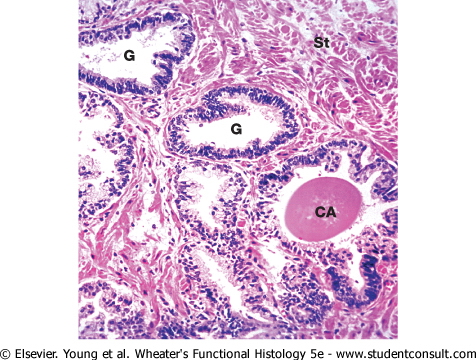 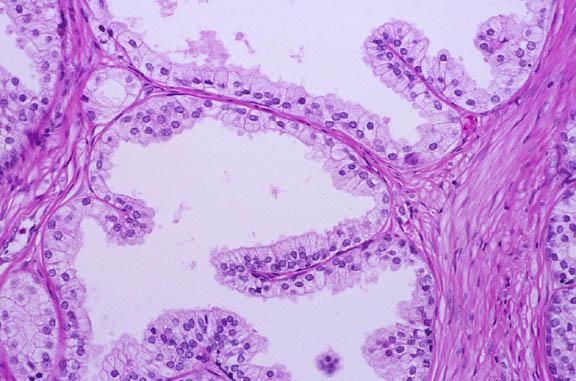 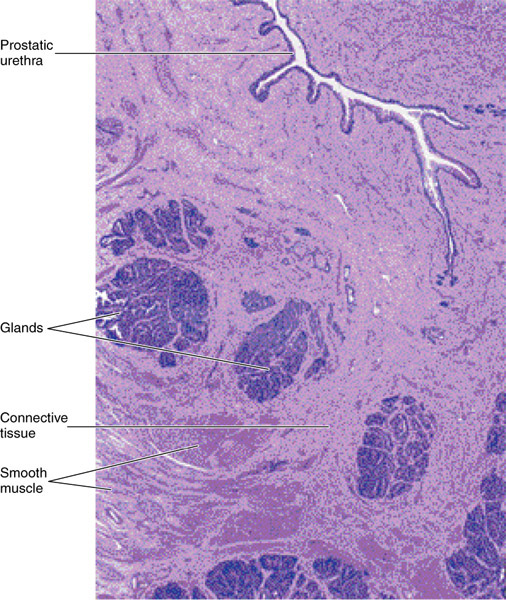 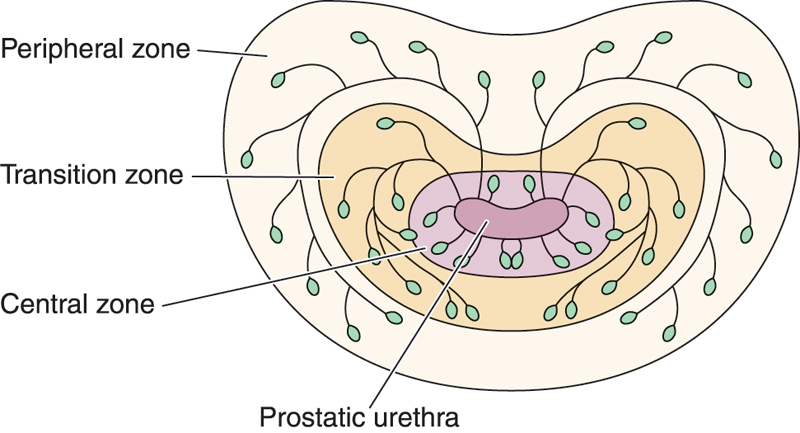 Function: 
participates in the secretion of  the seminal fluid. Its secretion is rich in acid phosphatase & proteolytic enzymes.
‹#›
1: Which of the following part of testis exocrine part?A. Tunica vasculosa.B. Tunica albuginea.C. Tunica vaginalis.D. Seminiferous tubules.

2: Which of the following have mesothelial cells?A. Tunica vasculosa.B. Tunica albuginea.C. Tunica vaginalis.D. Septa.

3: The blood testis barrier is formed by?
the capillary endothelium
the basement membrane of tunica propria
Leydig cells
Sertoli cells
4: Which ONE of the following structures contains corpora amylacea ?
A. Ductus epididymis
B. Prostate
C. Seminal vesicles
D. Testis 

5: What is the surface modification seen on the cells of the epididymis?
Microvilli
Stereocilia
Cilia
Keratinization

6: What type of epithelium lines the Vas deferens ?
A Pseudostratified columnar
B. Simple columnar
C. Stratified squamous
D. Simple squamous
1.D  2.C  3.D  4.B  5.B  6.A
‹#›
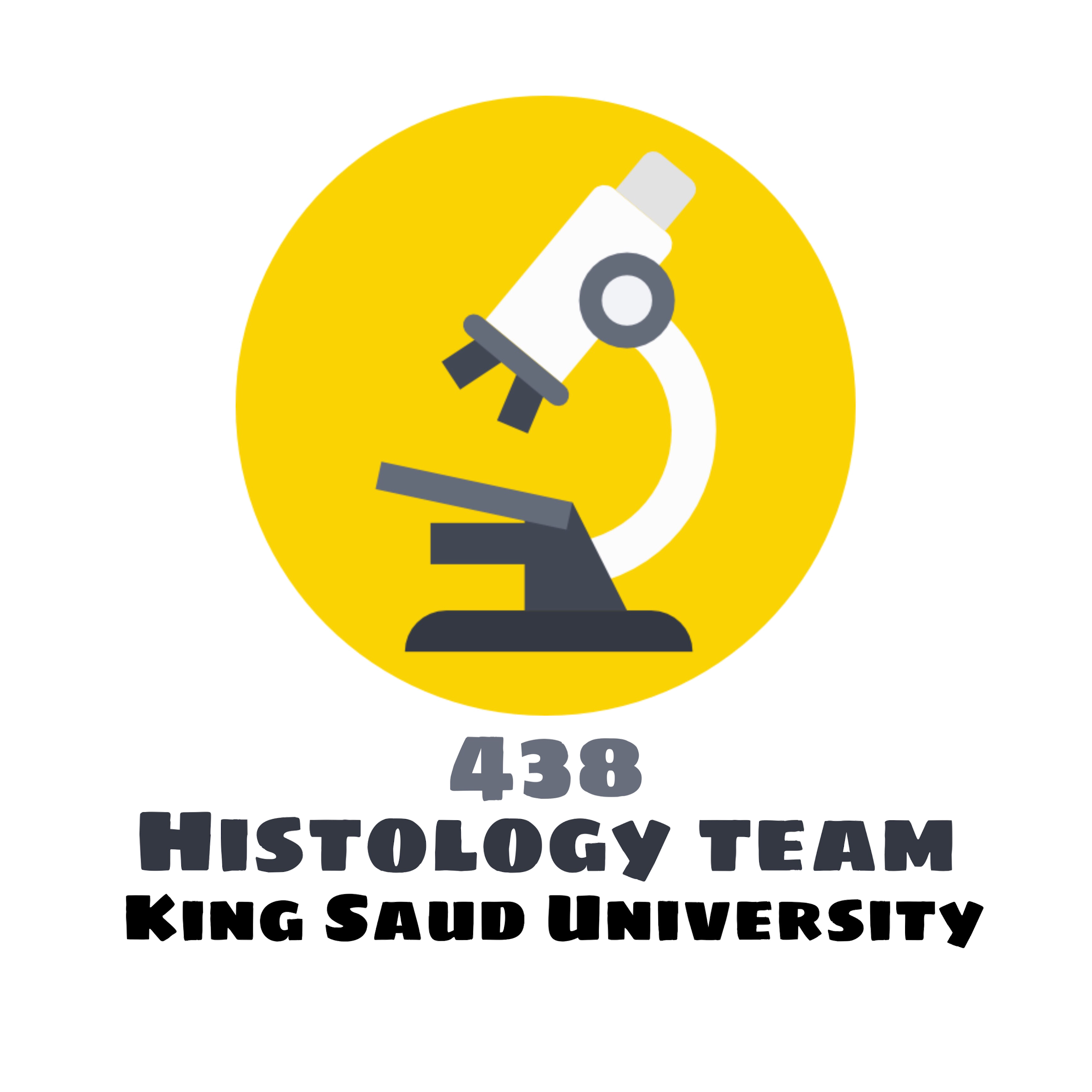 Team Leaders
Abdullah shadid
Sarah Alflaij
Good luck ❤
‹#›